St. Mary’s Church of England Primary School and Nursery​
       Be the BEST you can be​
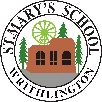 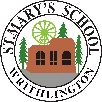 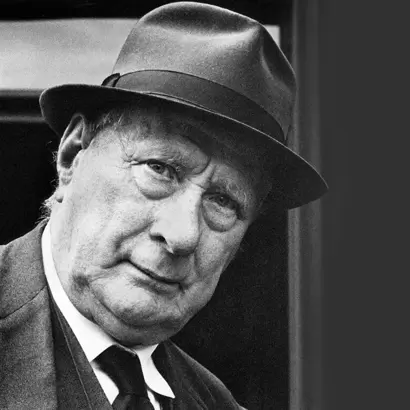 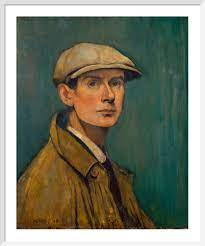 self portrait
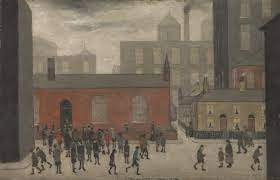 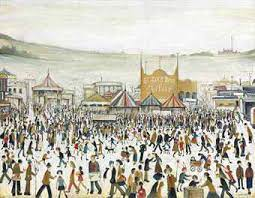 Lowry’s art work was different to that of the other artists of that time. His paintings showed life in an industrial town and the figures in his paintings were known as matchstick men because of the way he painted them.
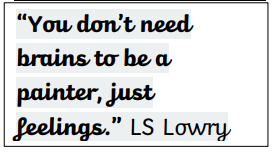